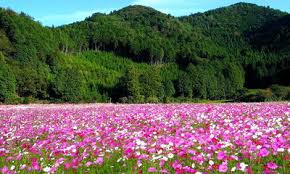 অনলাইন ক্লাসে
স্বাগতম
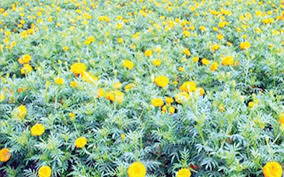 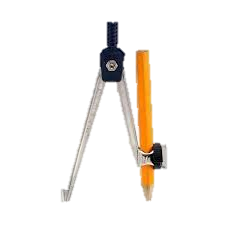 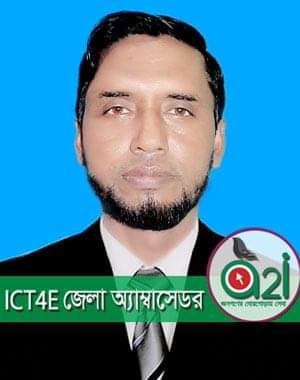 পরিচিতি
পাঠ পরিচিতি
শিক্ষক পরিচিতি
মোহাম্মদ আমিনুল ইসলাম
সিনিয়র শিক্ষক(গণিত)
বড় দারোগা হাট সিরাজুল উলুম ইসলামীয়া দাখিল মাদরাসা 
সীতাকুণ্ড, চট্টগ্রাম 
মোবাইল: ০১৮১৯৮৮৯৮৫০ 
E mail: ai01061972@gmail.com
বিষয়: গণিত
শ্রেণি: ষষ্ঠ
অধ্যায়: সপ্তম
 সম্পাদ্য: ৮
সময়: ৫০ মিনিট
নিচের চিত্রগুলো লক্ষ্য করি
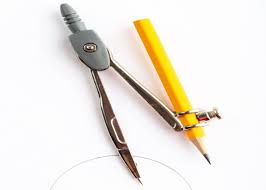 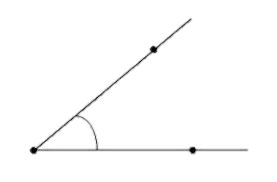 পেন্সিল কম্পাস
কোণ
বৃত্তচাপ
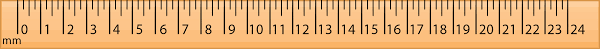 রেখাংশ
রুলার
আজকের পাঠ
সম্পাদ্য: ৮
একটি নির্দিষ্ট কোণকে সমদ্বিখন্ডিত করতে হবে।
এই পাঠ শেষে শিক্ষার্থীরা-
১।	কোণের ধারনা ব্যাখ্যা করতে পারবে,
২।	প্রদত্ত উপাত্ত ব্যবহার করে একটি নির্দিষ্ট কোণকে 	সমদ্বিখন্ডিত করতে পারবে।
কোণের ধারনা
A
সাধারন প্রান্তবিন্দু
C
B
কোণঃ কোন সমতলে দুইটি রশ্মি একটি নির্দিষ্ট বিন্দুতে মিলিত হলে ঐ মিলিত স্থানকে কোণ বলা হয়।
BA এবং BC রশ্মিদ্বয় তাদের সাধারন প্রান্তবিন্দু B তে ∠ABC উৎপন্ন করেছে।
একক কাজ
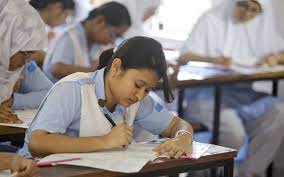 চিত্রসহ কোণের সংজ্ঞা লিখ এবং উপস্থাপন কর।
একটি নির্দিষ্ট কোণকে সমদ্বিখন্ডিত করতে হবে (সম্পাদ্য: ৮)
C
A
B
বিশেষ নির্বচনঃ মনে করি, ∠BAC একটি নির্দিষ্ট কোণ। রুলার-কম্পাসের সাহায্যে কোণটিকে সমদ্বিখন্ডিত করতে হবে।
অংকনঃ                    ধাপ-১
C
A
B
A বিন্দুকে কেন্দ্র করে যেকোন ব্যাসার্ধ নিয়ে একটি বৃত্তচাপ আকিঁ। বৃত্তচাপটি কোণের রশ্মিগুলোকে B ও C বিন্দুতে ছেদ করে।
অংকনঃ                     ধাপ-২
C
A
C কে কেন্দ্র করে BC এর অর্ধেকের চেয়ে বেশি ব্যাসার্ধ নিয়ে একটি বৃত্তচাপ আঁকি।
অংকনঃ                     ধাপ-৩
C
A
B
B কে কেন্দ্র করে ঐ একই ব্যাসার্ধ নিয়ে আরো একটি বৃত্তচাপ আঁকি।
অংকনঃ                      ধাপ-4
D
C
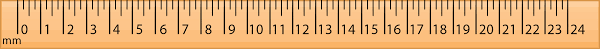 A
B
A, D যোগ করি। AD রেখাংশ∠BAC এর সমদ্বিখন্ডক।
জোড়ায় কাজ
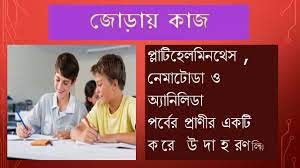 মূল্যায়ন

১।	জ্যামিতিক অঙ্কনের ৪টি যন্ত্রের নাম বল।
উত্তরঃ  রুলার, পেন্সিল কম্পাস, চাঁদা, ত্রিকোণী।
২।	একটি ত্রিকোণীতে কয়টি সমকোণ থাকে?
          ১টি         ২টি         ৩টি           একটিও না
খ
ঘ
ক
গ
বাড়ীর কাজ
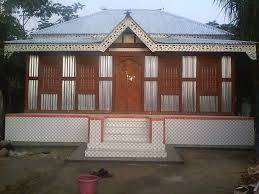 একটি সূক্ষ্ম কোণকে রুলার-কম্পাসের সাহায্যে সমদ্বিখন্ডিত করে আনবে।
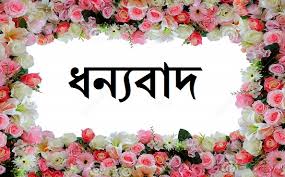 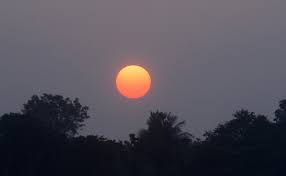